《对口高职 英语总复习》
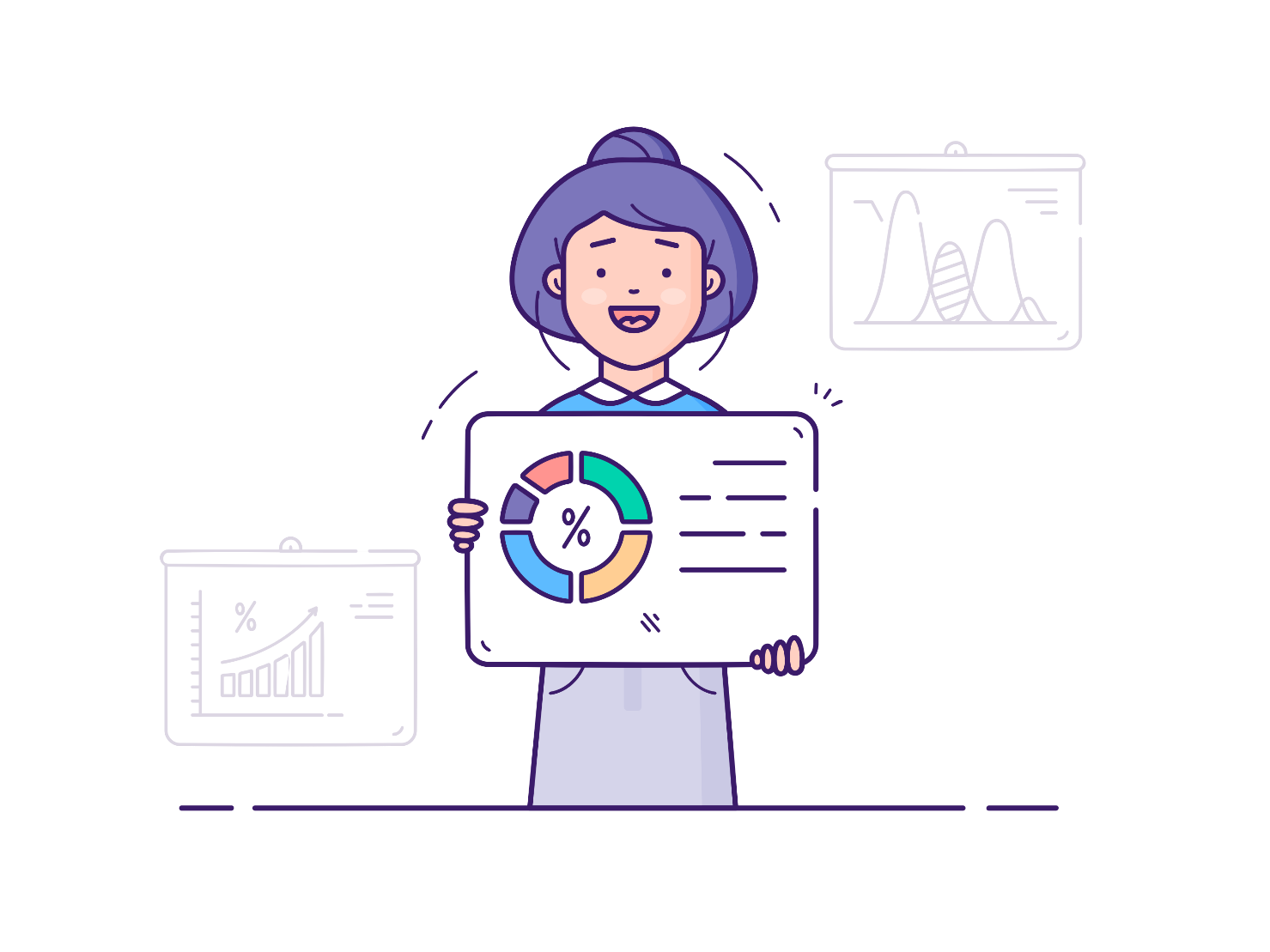 电子教案
第三部分  专题
专题六　句 型 转 换
第页，共76页
续表
第页，共76页
续表
第页，共76页
续表
第页，共76页
续表
第页，共76页
续表
第页，共76页
续表
第页，共76页
续表
第页，共76页
【知识点一】 肯定句改为否定句
1. 含有be动词(am、 is、 are等)、情态动词(can、 may、 must等)或助动词(will、shall、“have/has/had＋动词的过去分词”等)的句子，直接在be动词，情态动词或助动词后加上not，注意其缩写形式，如will not缩写成won't，shall not缩写成shan't。
第页，共76页
如：She is a nurse. → She isn't a nurse.
Li Wei can play basketball on the playground. →
Li Wei can't play basketball on the playground.
I have finished my homework. → I haven't finished my homework.
第页，共76页
2. 如没有上述的be动词，情态动词或助动词，而谓语动词只是实义动词(行为动词)的句子，则有以下三种情况。
如果谓语动词为原形且为一般现在时，则在谓语动词前加上助动词don't；如果谓语动词是动词的第三人称单数形式(-s/es)，则在谓语动词前加上助动词doesn't，谓语动词变为原形；如果句子谓语动词是动词的过去式(通常以-ed结尾)，则在谓语动词前加上助动词didn't，谓语动词变为原形。
第页，共76页
如：I have a little sister. → I don't have a littler sister.
My aunt cleans rooms for a big company. →
My aunt doesn't clean rooms for a big company.
My dad saw his old friend in the street yesterday afternoon. →
My dad didn't see his old friend in the street yesterday afternoon.
第页，共76页
3. 肯定句改为否定句时，如果肯定句中有some，要把some变为any；有already要改为yet，yet必须位于句尾；如果有too(也)，要把too变为either。
如：There are some cute dolls in the window. → 
There aren't any cute dolls in the window.
Mr. Smith has already been in Chongqing for 10 years. →
Mr. Smith hasn't been in Chongqing for 10 years yet.
I can swim in the swimming pool, too. → I can't swim in the swimming pool, either.
第页，共76页
4. 注意特定组合的否定形式，如had better do → had better not do, both...and... → neither...nor..., both of → neither of, all → none等。
如：You'd better stay at home in such hot day. →
You'd better not stay at home in such hot day.
The little baby can both read and write. → The little baby can neither read nor write.
All of the boys can touch the basketry. → None of the boys can touch the basketry.
第页，共76页
【知识点二】 肯定句改为一般疑问句
1. 含有be动词(am、 is、 are等)，情态动词(can、 may、 must等)或助动词(will、 shall、 “have/has/had＋动词的过去分词”等)的句子，直接把be动词，情态动词或助动词提前到句首，其余部分照抄，句号改为问号。
如：She is a nurse. → Is she a nurse?
Li Wei can play basketball. → Can Li Wei play basketball?
I have finished my homework. → Have you finished your homework?
第页，共76页
2. 如没有上述的be动词，情态动词或助动词，而谓语动词只是实义动词(行为动词)的句子，则有以下三种情况。
如果谓语动词为原形且为一般现在时，句首加上助动词do；如果谓语动词是动词的第三人称单数形式(-s/es)，句首加上助动词does，谓语动词变为原形；如果谓语动词是动词的过去式(通常以-ed结尾)，在句首加上助动词did，谓语动词变为原形。
第页，共76页
如：You have a little sister. → Do you have a little sister?
My aunt cleans rooms for a big company. → 
Does your aunt clean rooms for a big company?
My dad saw his old friend in the street yesterday afternoon. →
Did your dad see his old friend in the street yesterday afternoon?
第页，共76页
3. 肯定句改为一般疑问句时，肯定句中的some要改为any，already要改为yet，yet必须位于句尾，第一人称要改为第二人称。
如：The film has already been on for half an hour. →
Has the film been on for half an hour yet?
You have some good teachers in your school. →
Do you have any good teachers in your school?
第页，共76页
【知识点三】 对画线部分提问
1. 首先，把句子变成一般疑问句(注意有些特殊情况除外)。
2. 其次，根据画线部分确定疑问词，并将疑问词放到句首，并去掉画线部分的内容。
3. 若句子中有some，则改为any；already要改为yet，且放到句末；第一人称改为第二人称。
如：There are 52 students in our class. → How many students are there in our class?
第页，共76页
They have been in China for 15 years. → How long have they been in China?
His new schoolbag cost him 100 yuan. → How much did his new schoolbag cost?
【注】　对画线部分提问，首先应分析画线部分是人还是物(时间、地点、人物还是其他)而且要注意画线部分在句中作什么成分，然后具体细分，选取正确的疑问词。常考的疑问词见下表。
第页，共76页
第页，共76页
续表
第页，共76页
续表
第页，共76页
续表
第页，共76页
【知识点四】 改为反义疑问句
反义疑问句用来问对方同不同意说话人的看法。
1. 反义疑问句由两部分构成，第一部分是陈述部分，第二部分是疑问部分。
如：He is a cool dancer, isn't he?
It isn't a fine day, is it?
第页，共76页
2. 改为反义疑问句的注意事项。
(1)反义疑问句遵循“前肯后否，前否后肯”的原则，即当前面陈述部分是肯定句，疑问部分应该用否定形式提问；当前面陈述部分是否定句，疑问部分就应该用肯定形式提问。
如：The girls will go to the concert, won't they?
Your grandma isn't very poor, is she?
第页，共76页
(2)找出陈述部分的主语，用人称代词的主格代替主语。
如：Ivy lives in the building, doesn't she?
Mr. Zhao is humorous, isn't he?
(3)疑问部分的第一个空须按照前面陈述部分的谓语动词进行判断，如果是be动词、情态动词、助动词，则填be动词、情态动词、助动词，如果不是，则加相应的助动词do、does或did。
如：Jim is a professional hairdresser, isn't he?
Sherry washes these dirty shoes, doesn't she?
第页，共76页
She sung the famous piece of music last year, didn't she?
(4)there be句型的反义疑问部分用be there。
如：There are some exciting films in the cinema, aren't there?
There wasn't a fire in the town, was there?
(5)句中有no、 not、 hardly、 never、 seldom、 few、 little、 too...to...等否定词时，反义疑问部分应用肯定。
如：My son never shouts at others, does he?
Mrs. Lin is hardly late for work, is she?
第页，共76页
【注】　以Let's开头的祈使句，其反义疑问部分用shall we；以Let us开头的祈使句，其反义疑问部分用will you。其余的祈使句，无论肯定祈使句还是否定祈使句，反义疑问部分均用will you。
如：Let's do some reading together, shall we?
Let us do some reading together, will you?
Don't speak loudly in the reading room, will you?
第页，共76页
【知识点五】 改为感叹句
感叹句用what或how引导，表示说话时的惊异、喜悦、气氛等感情。其结构有：“What＋a/an＋adj.＋可数名词单数＋(主语＋谓语)！”“What＋adj.＋可数名词复数/不可数名词＋(主语＋谓语)！”“How＋adj./adv.＋主语＋谓语！”。
如：It is a very amazing picture. → What an amazing picture it is!
It is a quite cute dog.→ What a cute dog it is!
They are rather old houses.→ What old houses they are!
第页，共76页
The weather is very fine.→ What fine weather it is!
The twins run quite fast.→ How fast the twins run!
【注】　①改为感叹句时，very、 very much、 quite、 rather等词要去掉。可数名词单数前需加a或an，其选用要看它后面的单词。如果以辅音音素开头，用a；以元音音素开头，用an。
②只有主语和谓语时，用how引导感叹句。
如：How time flies!
第页，共76页
【知识点六】 改为祈使句
表示要求、请求、命令、劝告、建议等的句子叫作祈使句。祈使句的谓语动词要用动词原形，主语you通常省略，句首或句末常加上please。
如：You'd better clean the room.→ Please clean the room!
You should let us look at the picture.→ Let's look at the picture!
You cannot sleep in class.→ Don't sleep in class.
第页，共76页
【注】　将原句改为祈使句时，关键在于找出原句的谓语动词，将谓语动词置于祈使句句首就可以完成祈使句的句型转换。其次，要注意原句是不是否定句，如果是否定句，改为祈使句的时候要在动词原形前加上don't。
如：You mustn't open the door.→ Don't open the door!
He asked me to be careful.→ He said to me, “Be careful.”
第页，共76页
【知识点七】 改为被动语态
1. 被动语态的结构为“be动词＋动词的过去分词”。
如：I finished my homework yesterday. → My homework was finished by me yesterday.
We clean our classroom everyday. → Our classroom is cleaned by us everyday.
第页，共76页
2. 当谓语动词是give、 show、 buy等双宾语的结构时，如果把直接宾语变为被动语态的主语，间接宾语前必须有介词(to、 for)，如果把间接宾语变为被动语态的主语，直接宾语前不能再有介词。
如：He gave me a new book. → A new book was given to me 
by him.
第页，共76页
3. 当谓语动词为使役动词和感官动词时，如make/see/watch/
hear等，且后接的宾语补足语为不带to的动词不定式时，改为被动语态要改为带to的动词不定式。
如：The company makes the employees work during rest periods. →The employees are made to work during rest periods for the company.
第页，共76页
【知识点八】 改为同义句
根据句意把句子用相同或相近的句子进行替换。大多数句子只需要找出同义词或同义短语进行替换，其他不变。
如：How do you find the new teaching building in our school? →
What do you think of the new teaching building in our school?
They spent 3 hours in working out the problem. →
It took them 3 hours to work out the problem.
第页，共76页
My little sister is so young that she can't go to school. →
My little sister is too young to go to school.
You must take good care of yourself. → You must look after yourself well.
第页，共76页
1
2
3
4
5
1. (2019年重庆市对口高职)Bill's teacher asked him to go to the office. (改为被动句)
Bill ________ ________ by his teacher to go to the office.
was           asked
【解析】　本题考查一般过去时的被动语态“was/were＋done”。
第页，共76页
1
2
3
4
5
2. (2020年重庆市对口高职)Learning a foreign language is important. (改为感叹句)
________ ________ learning a foreign language is!
How      important
【解析】　本题考查“How＋adj.＋主语＋谓语！”的感叹句结构。
第页，共76页
1
2
3
4
5
3. (2021年重庆市对口高职)Please pass me that book. (改为同义句)
Pass that ________ ________ me please.
book            to
【解析】　本题考查“pass＋双宾语”的用法。pass sb. sth.＝pass sth. to sb.。
第页，共76页
1
2
3
4
5
4. (2022年重庆市对口高职)He will come back after 5 o'clock. (改为一般疑问句)
________ ________ come back after 5 o'clock?
Will            he
【解析】　一般将来时态的肯定句变为一般疑问句，直接把助动词will提前，其他不变。
第页，共76页
1
2
3
4
5
5. (2022年重庆市对口高职)She plays the piano very well. (改为否
定句)
She ________ ________ the piano very well.
doesn't        play
【解析】　一般现在时态的肯定句变为否定句，谓语动词是行为动词，且主语是第三人称单数，助动词does变为doesn't，动词还原为play。
第页，共76页
(一)
(二)
(三)
(四)
(五)
(六)
(七)
(八)
(九)
(十)
(一)
1. The students do morning exercise every day. (改为一般疑问句)
________ the students ________ morning exercise every day?
2. Cherry put the toys in the box. (改为否定句)
Cherry ________ ________ the toys in the box.
3. I was born in Chongqing. (对画线部分提问)
________ ________ you born?
Do
do
didn't
put
Where
were
第页，共76页
(一)
(二)
(三)
(四)
(五)
(六)
(七)
(八)
(九)
(十)
4. The boy had nothing for breakfast this morning. (改为反义疑问句)
The boy had nothing for breakfast this morning, ________ ________？
5. The TV play is really wonderful. (改为感叹句)
________ __________ the TV play is!
6. You must be careful with your handwriting. (改为祈使句)
________ ________ with your handwriting.
did
he
How
wonderful
Be
careful
第页，共76页
(一)
(二)
(三)
(四)
(五)
(六)
(七)
(八)
(九)
(十)
7. The little girl ate the whole cake. (改为被动语态)
The whole cake ________ ________ by the little girl.
8. The children had a good time on Children's Day. (改为同义句)
The children ________ ___________ on Children's Day.
was
eaten
enjoyed
themselves
第页，共76页
(一)
(二)
(三)
(四)
(五)
(六)
(七)
(八)
(九)
(十)
(二)
1. There are some famous artists in the hall. (改为一般疑问句)
________ ________ ________ famous artists in the hall?
2. He will be away for long next year. (改为否定句)
He ________ ________ away for long next year.
3. My bike is blue. (对画线部分提问)
________ ________ is your bike?
Are
there
any
won't
be
What
color
第页，共76页
(一)
(二)
(三)
(四)
(五)
(六)
(七)
(八)
(九)
(十)
4. Don't swim in the pool. (改为反义疑问句)
Don't swim in the pool, ________ ________？
5. The tree looks beautiful now. (改为感叹句)
________ ___________ the tree looks now!
6. You can't play football in the street. (改为祈使句)
________ ________ football in the street.
will
you
How
beautiful
Don't
play
第页，共76页
(一)
(二)
(三)
(四)
(五)
(六)
(七)
(八)
(九)
(十)
7. They will hold a meeting tomorrow morning. (改为被动语态)
A meeting ________ ________ ________ by them tomorrow morning.
8. Henry is too weak to carry the box. (改为同义句)
Henry is ________ weak ________ he can't carry the box.
be
held
will
so
that
第页，共76页
(一)
(二)
(三)
(四)
(五)
(六)
(七)
(八)
(九)
(十)
(三)
1. They slept well last week. (改为一般疑问句)
________ they ________well last week?
2. My brother bought some CDs yesterday. (改为否定句)
My brother ________ ________ any CDs yesterday.
3. My mother will be back  in 3 days. (对画线部分提问)
________ ________ will your mother be back?
sleep
Did
didn't
buy
How
soon
第页，共76页
(一)
(二)
(三)
(四)
(五)
(六)
(七)
(八)
(九)
(十)
4. He can speak little English. (改为反义疑问句)
He can speak little English, ________ ________？
5. The boy is very honest. (改为感叹句)
________ ________ honest boy he is!
6. Mr. Li told us not to talk during class. (改为祈使句)
“________ ________ during class.” Mr. Li said to us.
can
he
What
an
Don't
talk
第页，共76页
(一)
(二)
(三)
(四)
(五)
(六)
(七)
(八)
(九)
(十)
7. Mary gave her mother a beautiful gift. (改为被动语态)
A beautiful gift ________ ________ ________ her mother by Mary.
8. What's the price of the blue shirt？(改为同义句)
________ ________ is the blue shirt?
was
given
to
How
much
第页，共76页
(一)
(二)
(三)
(四)
(五)
(六)
(七)
(八)
(九)
(十)
(四)
1. He read an English book. (改为一般疑问句)
________ he ________ an English book?
2. You had better tell him the news. (改为否定句)
You had better ________ ________ him the news.
3. They go to see their grandma twice a month. (对画线部分提问)
________ ________ do they go to see their grandma?
read
Did
not
tell
How
often
第页，共76页
(一)
(二)
(三)
(四)
(五)
(六)
(七)
(八)
(九)
(十)
4. Jack hardly goes to the cinema. (改为反义疑问句)
Jack hardly goes to the cinema, ________ ________？
5. The sun is shining brightly. (改为感叹句)
________ ________ the sun is shining!
6. My brother told me not to play computer games. (改为祈使句)
“________ ________computer games.” my brother said to me.
does
he
How
brightly
Don't
play
第页，共76页
(一)
(二)
(三)
(四)
(五)
(六)
(七)
(八)
(九)
(十)
7. You can close the door after 9 o'clock. (改为被动语态)
The door can ________ ________ by you after 9 o'clock.
8. Why not go to see a movie with me？(改为同义句)
Why ________ ________ go to see a movie with me?
be
closed
don't
you
第页，共76页
(一)
(二)
(三)
(四)
(五)
(六)
(七)
(八)
(九)
(十)
(五)
1. She spent 90 yuan on her dress. (改为一般疑问句)
________ she ________ 90 yuan on her dress?
2. Sally does housework every week. (改为否定句)
Sally ________ ________ housework every week.
3. The Smiths will come back in 2 months. (对画线部分提问)
________ ________ will the Smiths come back?
spend
Did
doesn't
do
How
soon
第页，共76页
(一)
(二)
(三)
(四)
(五)
(六)
(七)
(八)
(九)
(十)
4. Let's have a New Year party. (改为反义疑问句)
Let's have a New Year party, ________ ________ ?
5. They are clever boys. (改为感叹句)
________ ________ boys they are!
6. Our teacher told him not to be late again. (改为祈使句)
“________ ________ late again.” our teacher said to him.
shall
we
What
clever
Don't
be
第页，共76页
(一)
(二)
(三)
(四)
(五)
(六)
(七)
(八)
(九)
(十)
7. We will plant trees next month. (改为被动语态)
Trees ________ ________ ________ by us next month.
8. Tom didn't come to school because he was ill. (改为同义句)
Tom didn't come to school ________ ________ his illness.
will
be
planted
because
of
第页，共76页
(一)
(二)
(三)
(四)
(五)
(六)
(七)
(八)
(九)
(十)
(六)
1. My grandma will dance in the garden after dinner. (改为一般疑
问句)
________ your grandma ________ in the garden after dinner?
2. Their parents have been away from hometown for two years. (改为否定句)
Their parents ________ ________ away from hometown for two years.
Will
dance
haven't
been
第页，共76页
(一)
(二)
(三)
(四)
(五)
(六)
(七)
(八)
(九)
(十)
3. Peter and his brother go camping four times a year. (对画线部分
提问)
________ ________ do Peter and his brother go camping?
4. Tony has a few friends in new school. (改为反义疑问句)
Tony has a few friends in new school, ________ ________？
5. The weather in Chongqing is very hot. (改为感叹句)
________ ________ weather it is in Chongqing!
How
often
doesn't
he
What
hot
第页，共76页
(一)
(二)
(三)
(四)
(五)
(六)
(七)
(八)
(九)
(十)
6. Would you please close the window? (改为祈使句)
________ ________ the window.
7. My sister can mend the broken clock. (改为被动语态)
The broken clock ________ ________ ________ by my sister.
8. The bag is filled with salt. (改为同义句)
The bag is ________ ________ salt.
Please
close
can
be
mended
full
of
第页，共76页
(一)
(二)
(三)
(四)
(五)
(六)
(七)
(八)
(九)
(十)
(七)
1. She has finished all the work. (改为一般疑问句)
________ she ________ all the work?
2. I find information for my company on the Internet. (改为否定句)
I ________ ________ information for my company on the Internet.
3. It was Monday yesterday. (对画线部分提问)
________ ________ was it yesterday?
Has
finished
don't
find
What
day
第页，共76页
(一)
(二)
(三)
(四)
(五)
(六)
(七)
(八)
(九)
(十)
4. There're more than ten pandas on the hill. (改为反义疑问句)
There're more than ten pandas on the hill, ________ ________？
5. Our new school is very big. (改为感叹句)
________ ________ our new school is!
6. You can go along the street and turn left. (改为祈使句)
________ ________the street and turn left.
aren't
there
How
big
Go
along
第页，共76页
(一)
(二)
(三)
(四)
(五)
(六)
(七)
(八)
(九)
(十)
7. They will visit their teacher tomorrow. (改为被动语态)
Their teacher will ________ ________ by them tomorrow.
8. Zhang Qiang is the tallest boy in our class. (改为同义句)
Zhang Qiang is ________ than ________ other boy in our class.
be
visited
taller
any
第页，共76页
(一)
(二)
(三)
(四)
(五)
(六)
(七)
(八)
(九)
(十)
(八)
1. They have already had supper. (改为一般疑问句)
________ they had supper ________？
2. Lucy gave some money to the beggar yesterday. (改为否定句)
Lucy ________ ________ ________ money to the beggar yesterday.
3. He lost the key to his bike on his way to the lecture. (对画线部分
提问)
________ ________he lose on his way to the lecture?
Have
yet
didn't
give
any
What
did
第页，共76页
(一)
(二)
(三)
(四)
(五)
(六)
(七)
(八)
(九)
(十)
4. Tom wants to get his TV set back. (改为反义疑问句)
Tom wants to get his TV set back, ________ ________？
5. Our hometown looks very beautiful in spring. (改为感叹句)
________ ________our hometown looks in spring!
6. The police told us not to cross the road until it was green. (改为祈
使句)
“________ ________ the road until it was green.” the police said to us.
doesn't
he
How
beautiful
Don't
cross
第页，共76页
(一)
(二)
(三)
(四)
(五)
(六)
(七)
(八)
(九)
(十)
7. Something is wrong with my new phone. (改为同义句)
________ ________ ________ wrong with my new phone.
8. These athletes are planting trees now. (改为被动语态)
Trees ________ ________ ________ by these athletes now.
There
is
something
are
being
planted
第页，共76页
(一)
(二)
(三)
(四)
(五)
(六)
(七)
(八)
(九)
(十)
(九)
1. The worker is repairing the old car at the moment. (改为一般疑问句)
________ the worker ________ the old car at the moment?
2. She likes singing and dancing. (改为否定句)
She ________ like singing ________ dancing.
3. Our teacher will attend a meeting next Monday. (对画线部分提问)
________ will your teacher ________ next Monday?
Is
repairing
doesn't
or
What
do
第页，共76页
(一)
(二)
(三)
(四)
(五)
(六)
(七)
(八)
(九)
(十)
4. Let's have a picnic outside. (改为反义疑问句)
Let's have a picnic outside, ________ ________？
5. The children are listening to their grandma very carefully. (改为感叹句)
________ ________ the children are listening to their grandma!
6. The old man told them not to tell a lie. (改为祈使句)
“________ ________a lie.” the old man said to them.
shall
we
How
carefully
Don't
tell
第页，共76页
(一)
(二)
(三)
(四)
(五)
(六)
(七)
(八)
(九)
(十)
7. His father bought a bike for him. (改为被动语态)
A bike ________ ________ for him by his father.
8. I like swimming better than climbing. (改为同义句)
I ________ swimming ________ climbing.
was
bought
prefer
to
第页，共76页
(一)
(二)
(三)
(四)
(五)
(六)
(七)
(八)
(九)
(十)
(十)
1. I can hand in my homework before 9 o'clock. (改为否定句)
I ________ ________ in my homework before 9 o'clock.
2. I want to borrow a book on English grammar. (改为一般疑问句)
________ you ________ to borrow a book on English grammar?
3. I'd like to be a doctor because I want to save the patients. (对画线部分提问)
________ ________ you like to be a doctor?
can't
hand
Do
want
Why
would
第页，共76页
(一)
(二)
(三)
(四)
(五)
(六)
(七)
(八)
(九)
(十)
4. She's been to Shanghai. (改为反义疑问句)
She's been to Shanghai, ________ ________？
5. You mustn't swim in the river in summer. (改为祈使句)
________ ________ swim in the river in summer.
6. They have kept the book for one term. (改为被动语态)
The book ________ ________ ________ by them for one term.
hasn't
she
Do
not
has
been
kept
第页，共76页
(一)
(二)
(三)
(四)
(五)
(六)
(七)
(八)
(九)
(十)
7. His grandpa died two years ago. (改为同义句)
His grandpa has ________ ________ for two years.
8. They are kind-hearted students. (改为感叹句)
________ ____________ students they are!
been
dead
What
kind-hearted
第页，共76页
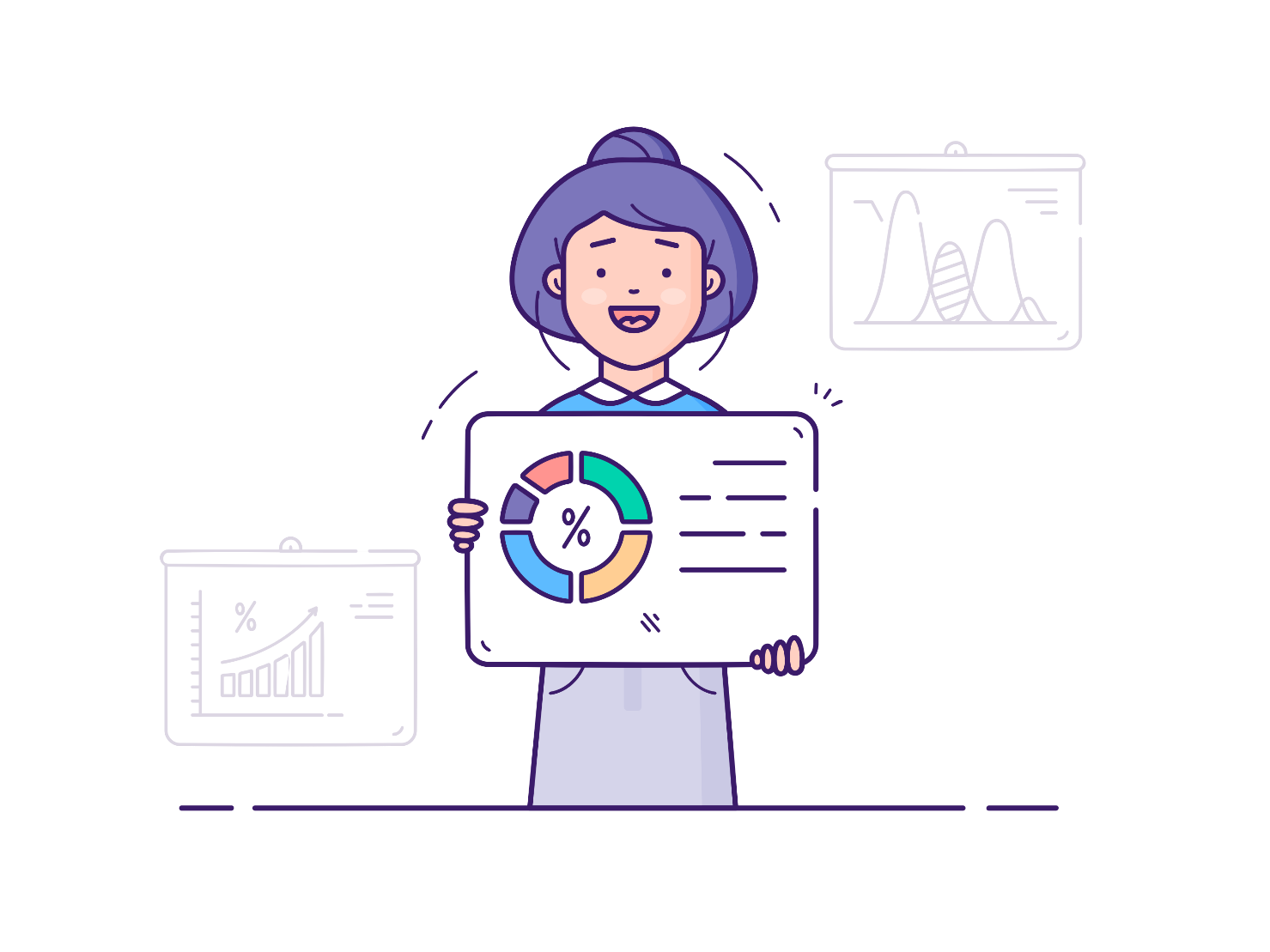 Thank you！